1.Cara2 nak edit content pada Footer myBIM Center Portal

Dashboard>Apperance>Customize
Footer
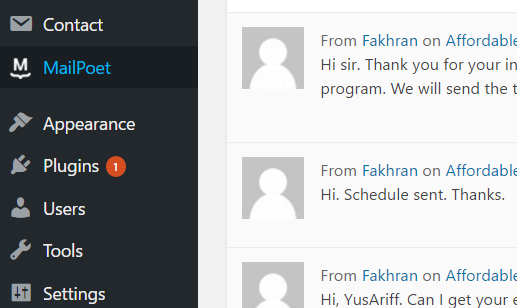 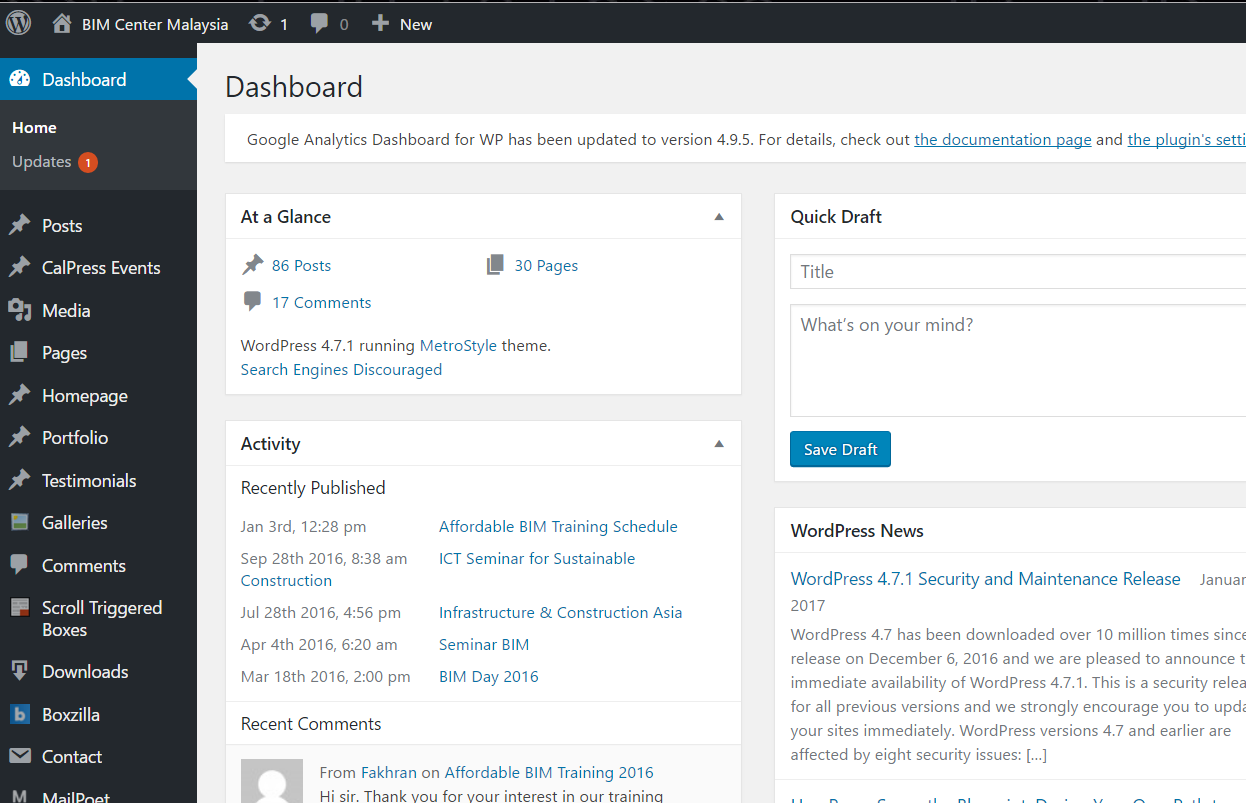 Widget>
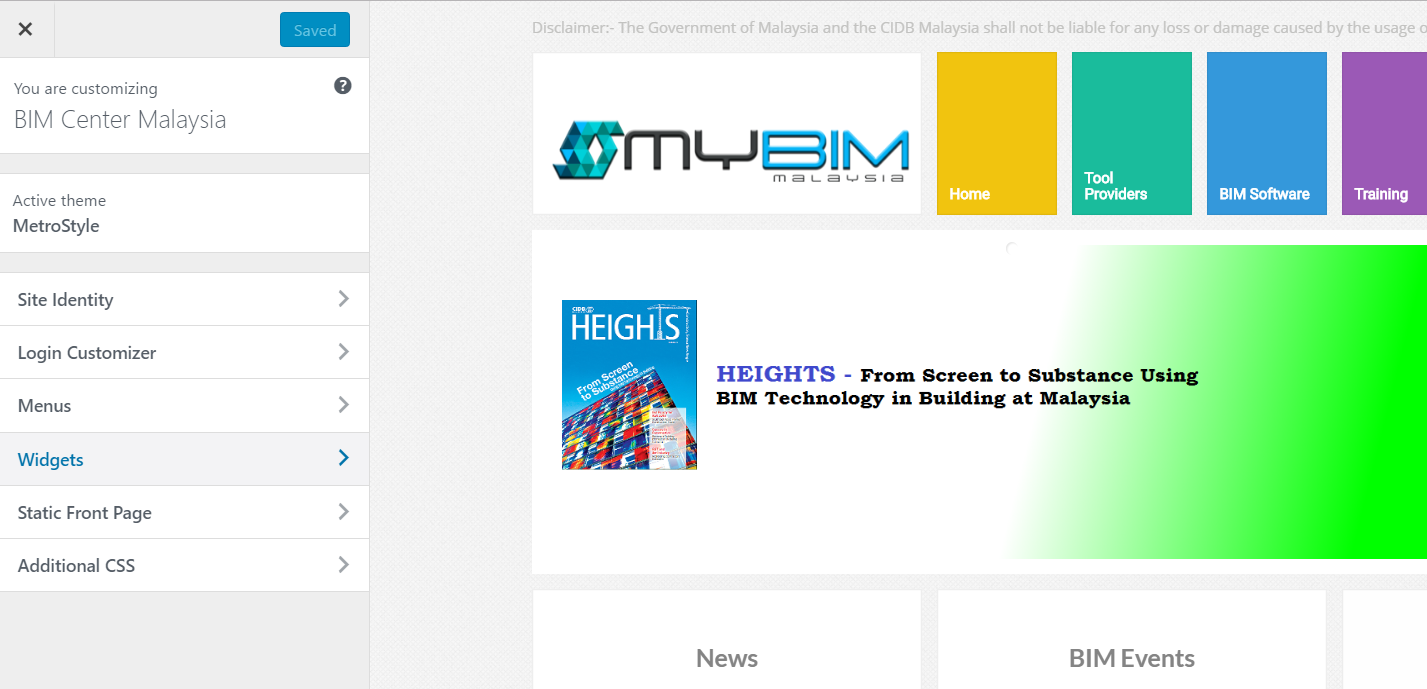 Footer Center Column : Utk edit bhgian tengah “WEB GUIDE”
Footer Right Column: Utk edit bhgian kanan “Contact Us”
Footer Left Column : Utk edit bhgian left “ ABOUT BIM CENTER”
And save
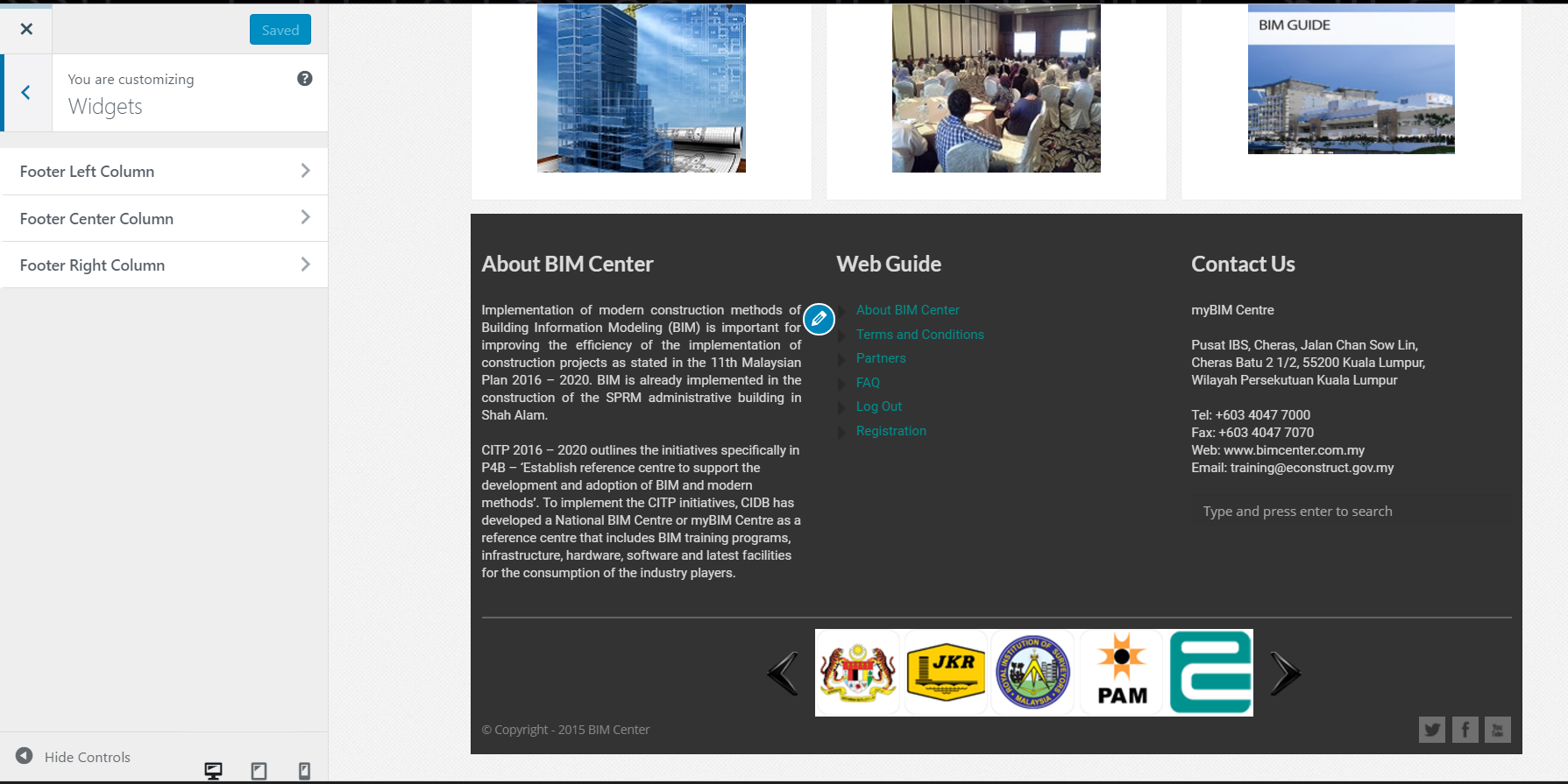 2.Cara2 nak edit information dekat page

Buka www.bimcenter.com.my>scroll down>click je mana2 content yg nk edit
Content Page
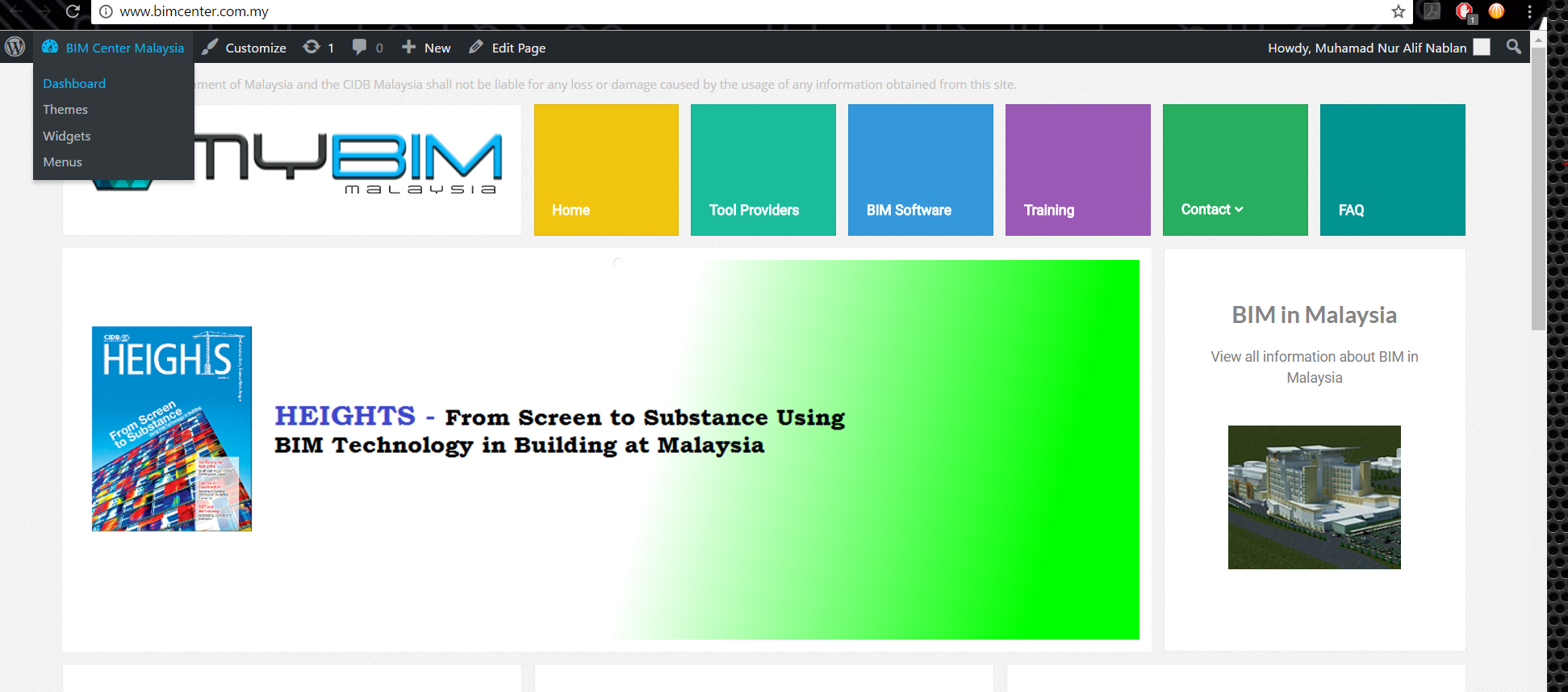 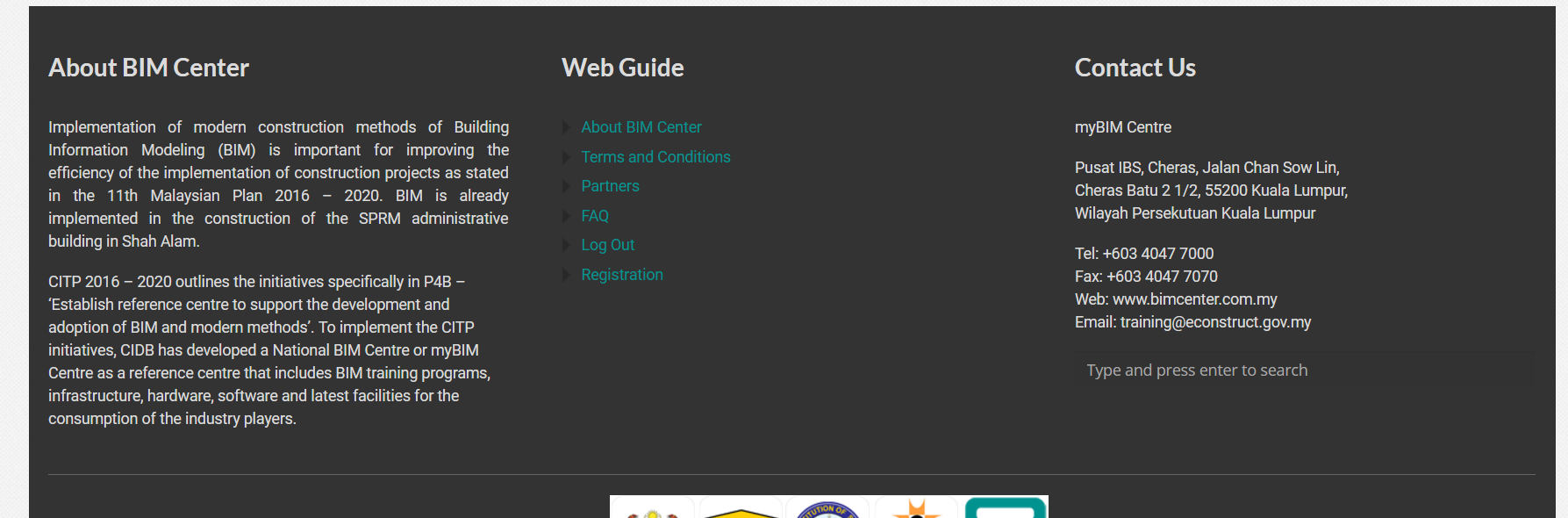 Click edit
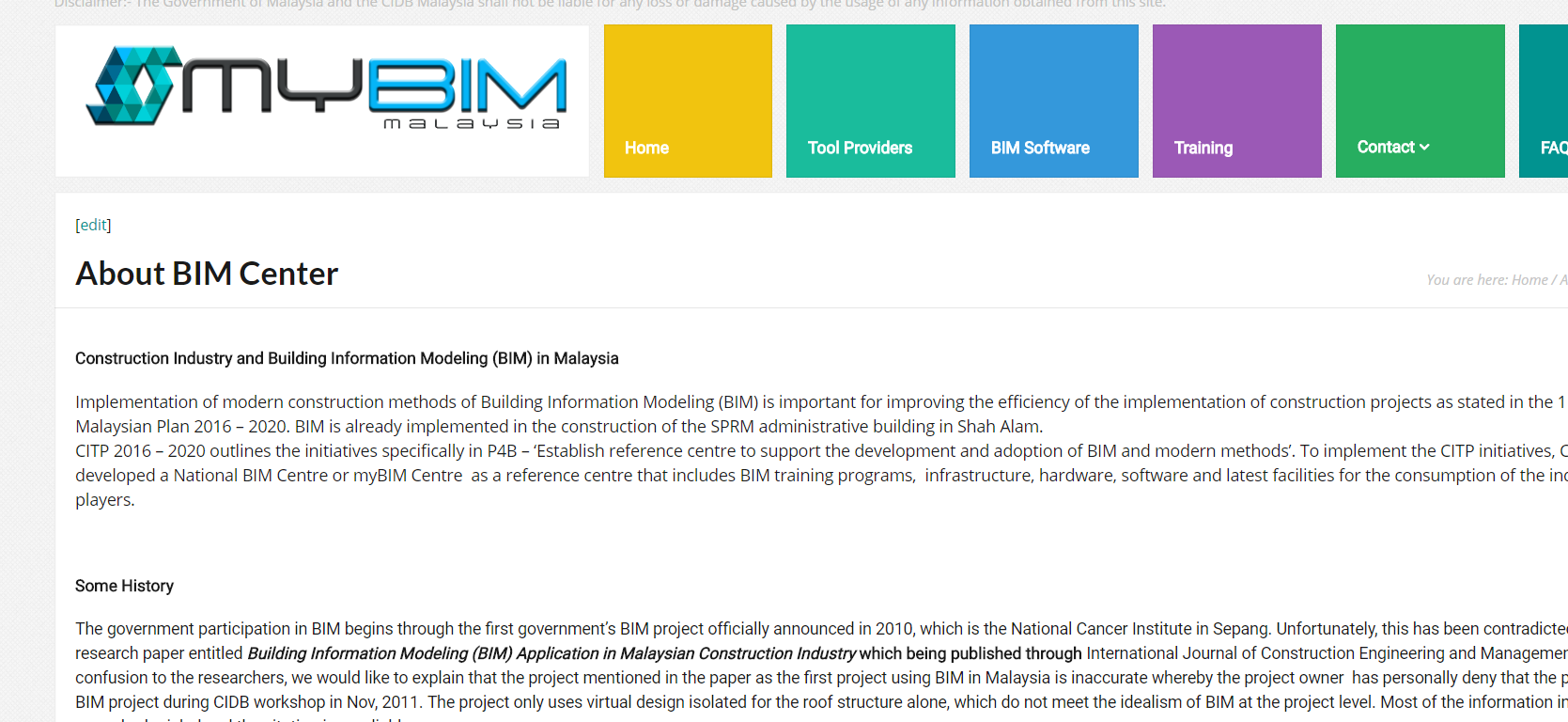 Edit yg mana perlu>Update done
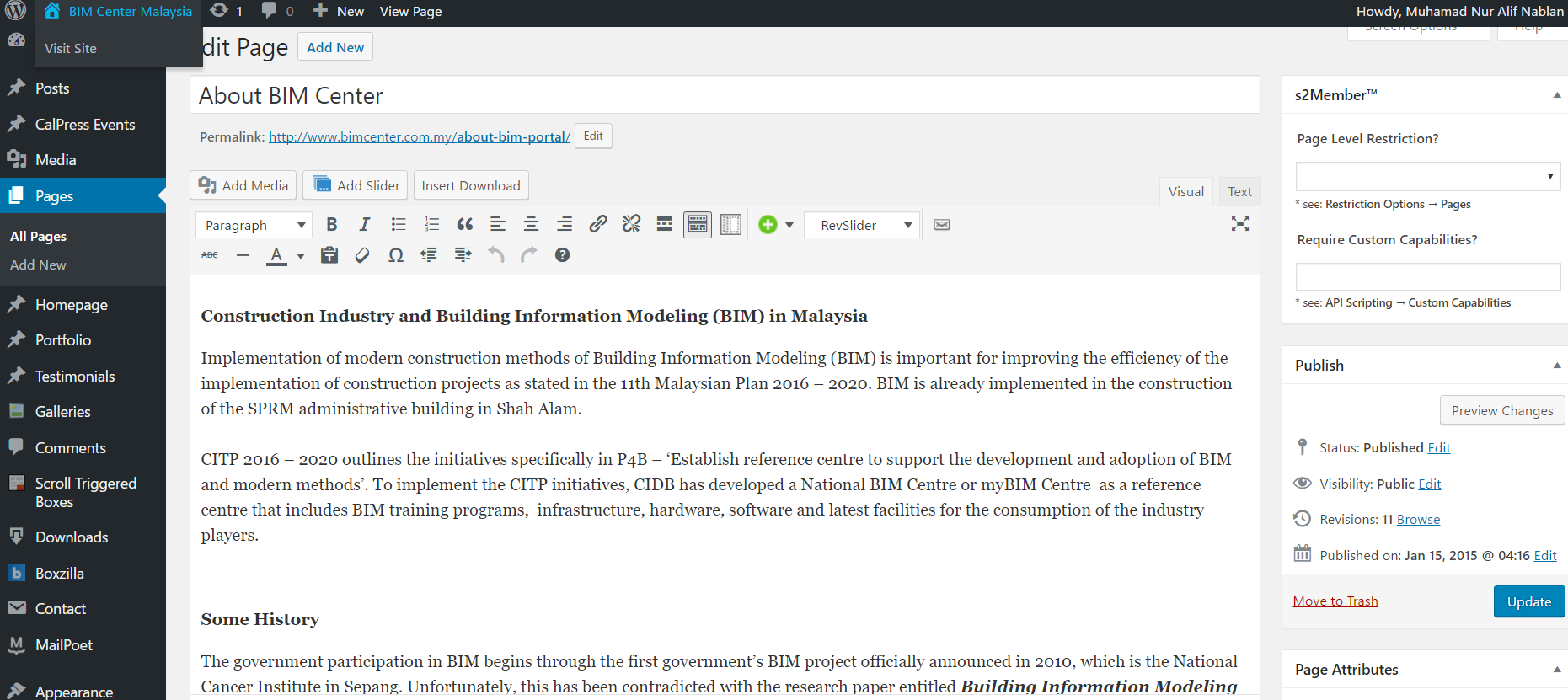